Climate and natural Vegetation
Learning Objective: To describe and explain the characteristics of two climates equatorial vs hot deserts.
STARTER: Create a T-chart like the one below and use the data to identify the main characteristics for each climate.
Partner 1
Partner 2
Equatorial Climate
Desert Climate
Data
Data
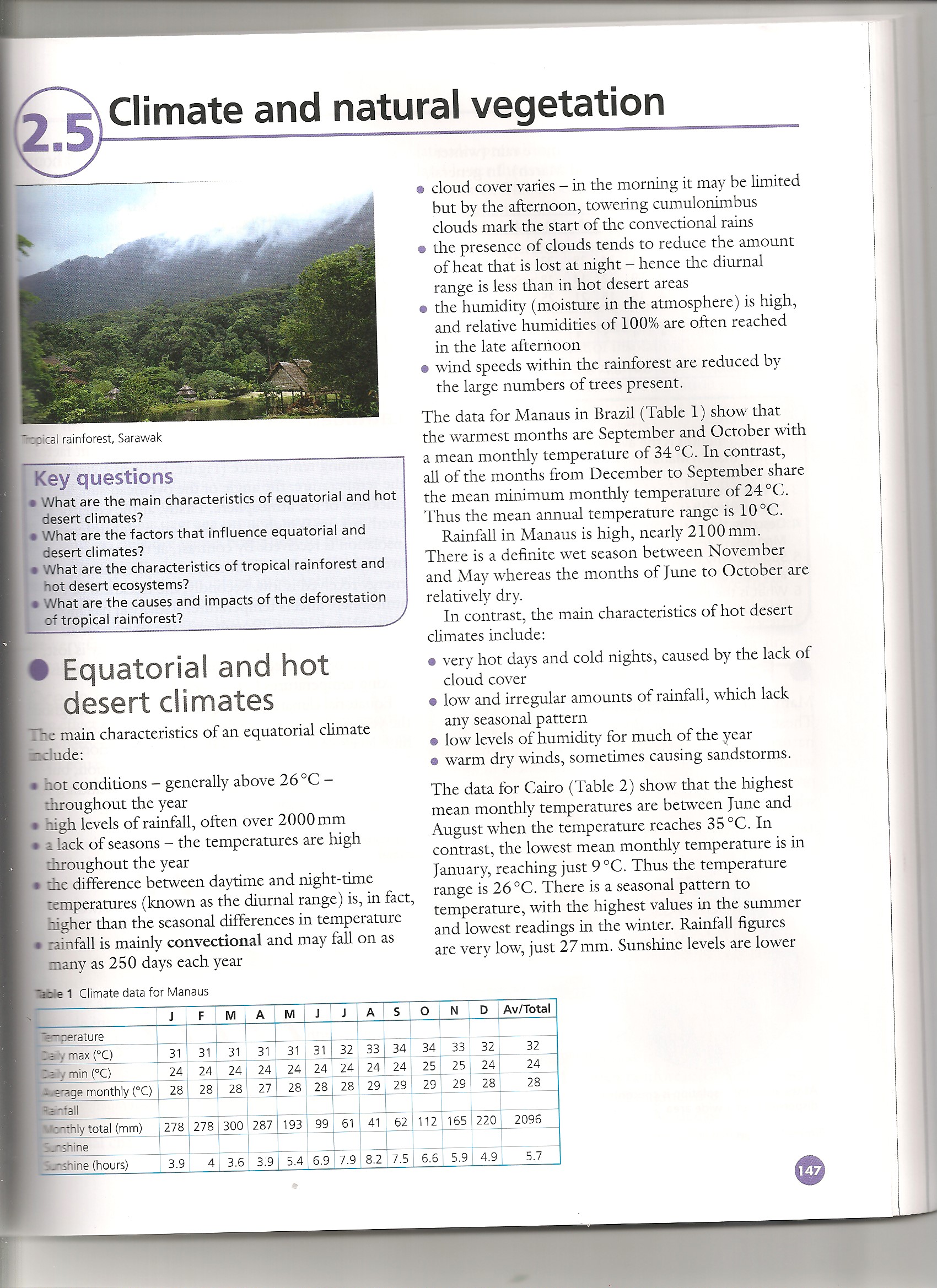 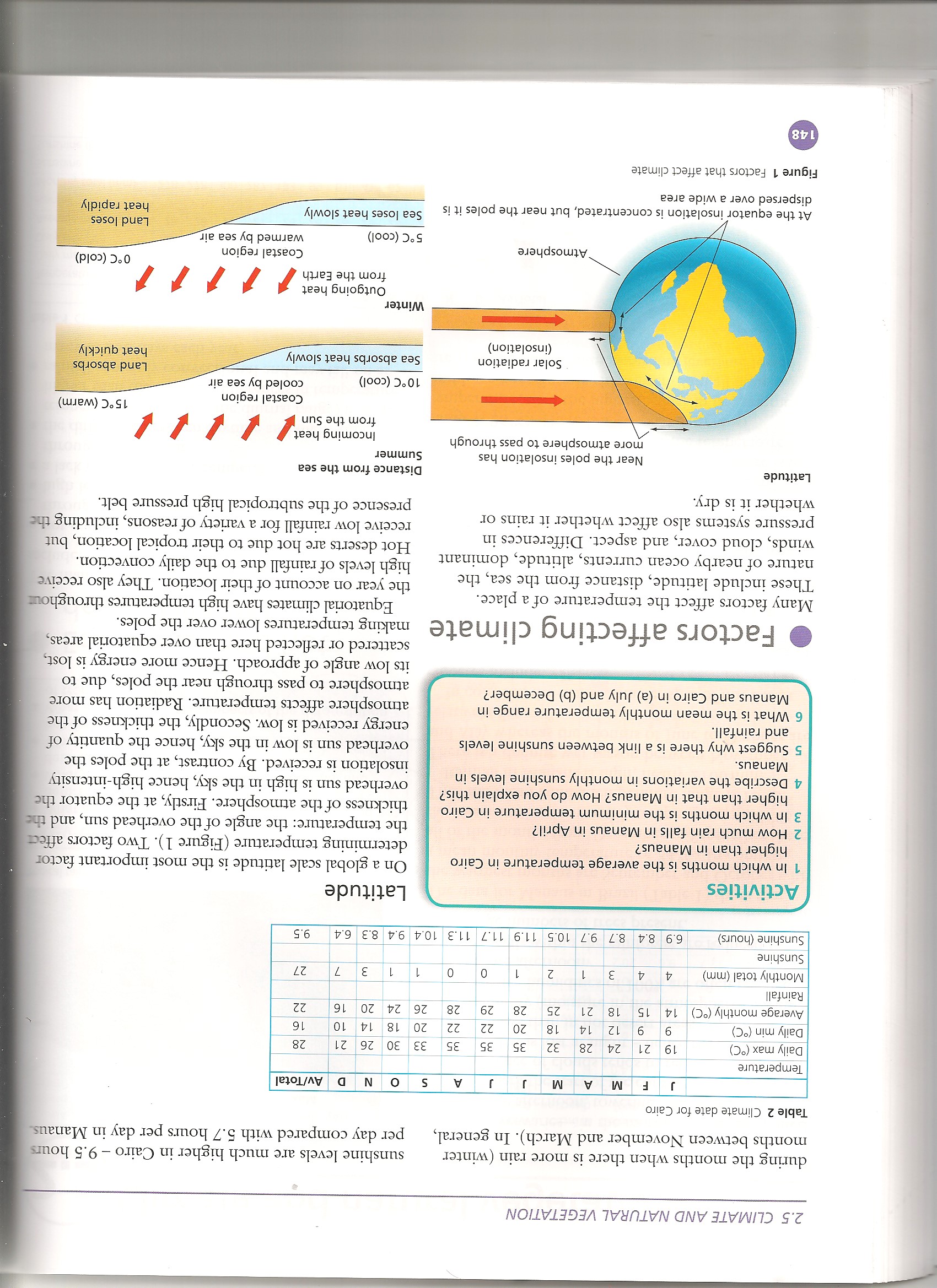 Climate and natural Vegetation
Demo: What factors affect climate?
Challenge: Turn to page 148-149 and read through the information affecting climate. Ensure to add notes to your worksheet.
Tropical Rainforests
Demo: Describe the distribution of tropical rainforests.
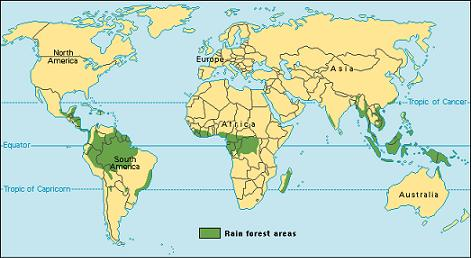 Tropical Rainforests
Demo: Complete the Vegetation structure diagram using information found on pages 150.
Language for learning:
Biodiversity: Biological diversity, a measure of the variety of the Earth’s plant and animal species, of genetic differences within species, and of the ecosystems that support those species.
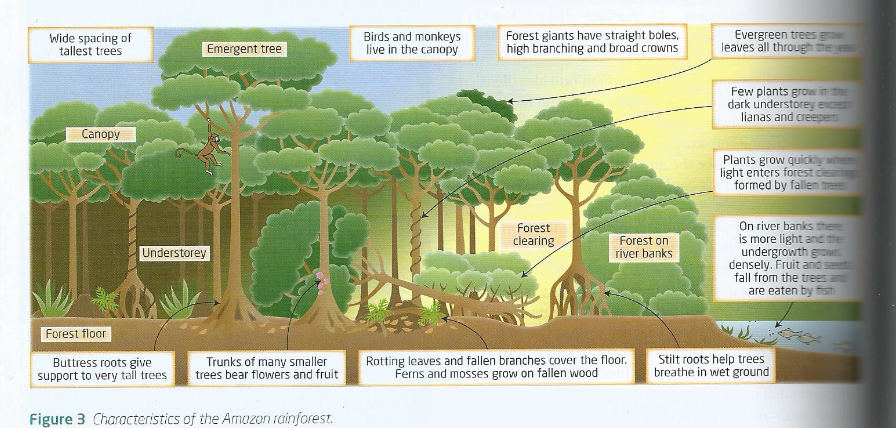 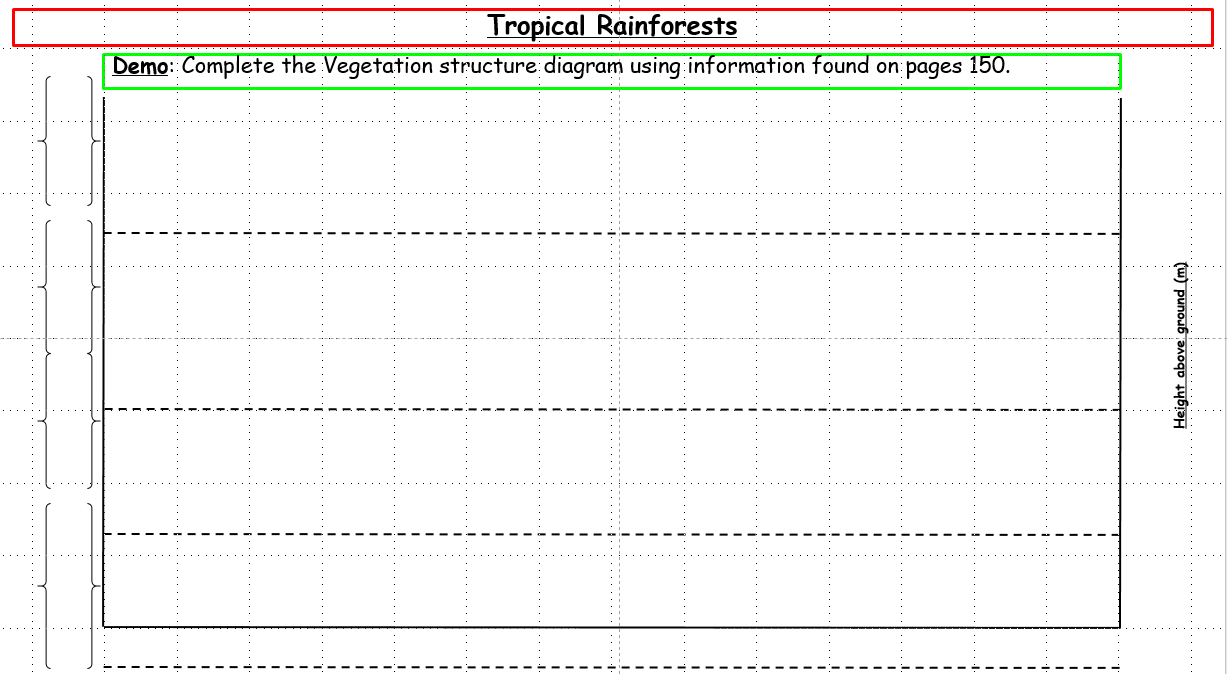 Tropical Rainforests
Demo: Complete the Vegetation structure diagram using information found on pages 150.
Height above ground (m)
Case Study Rainforest
Plenary: Read through the Geofile and transfer the information to the  Geography case study card.
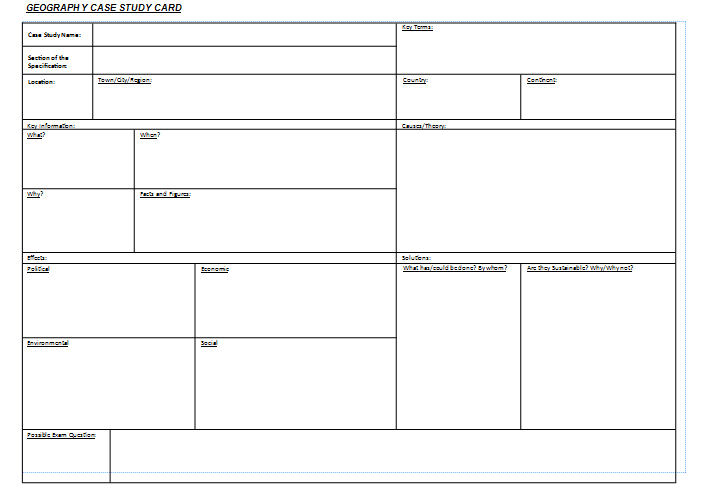 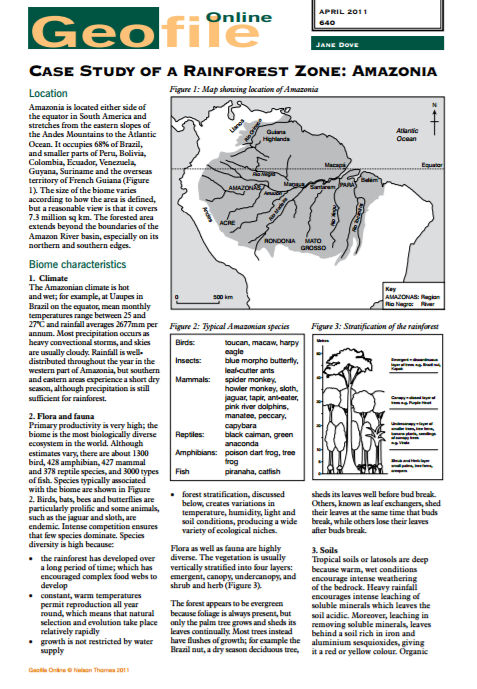 Case Study Rainforest
Learning Objective: To describe and explain the characteristics of two climates equatorial vs hot deserts.
Climate and natural Vegetation
Demo: What factors affect climate?
Tropical Rainforests
Height above ground (m)